Государственное автономное учреждение социального обслуживания «Чистопольский дом-интернат для престарелых и инвалидов «Юлдаш» Министерства труда, занятости и социальной защиты Республики Татарстан
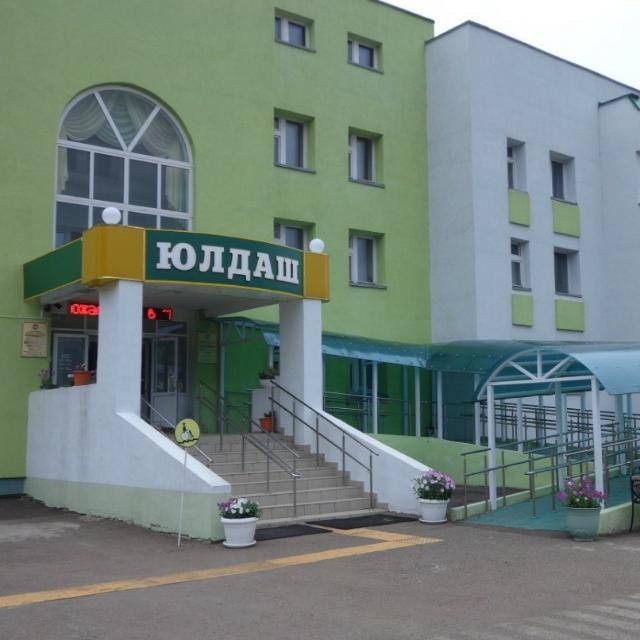 "Мячи для пилатеса и фитнеса: 
мышцы и гибкость"
Цель: Укрепление мышц и улучшение гибкости
Задачи:
- определить  свои  сильные стороны и интересы; 
- практиковаться регулярно и систематически;
- установить  реалистичные сроки и отслеживать прогресс.
Граждане, вошедшие в проект:
Получатели социальных услуг ГАУСО «Чистопольский дом-интернат для престарелых и инвалидов «Юлдаш» МТЗ и СЗ РТ (граждане пожилого возраста и с иналидностью) – 20 человек
С применением спортивного инвентаря – мячей для пилатеса и фитнеса
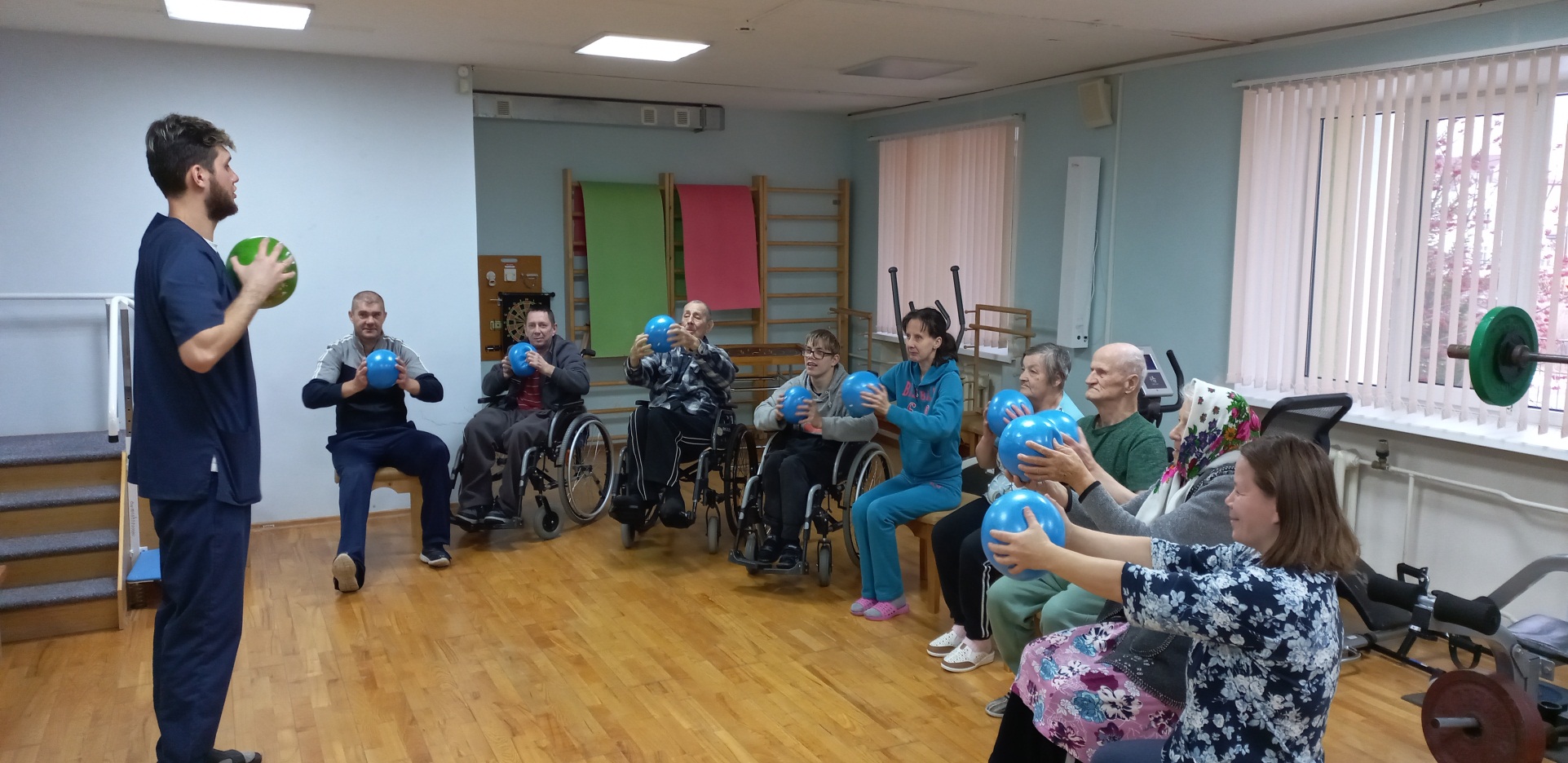 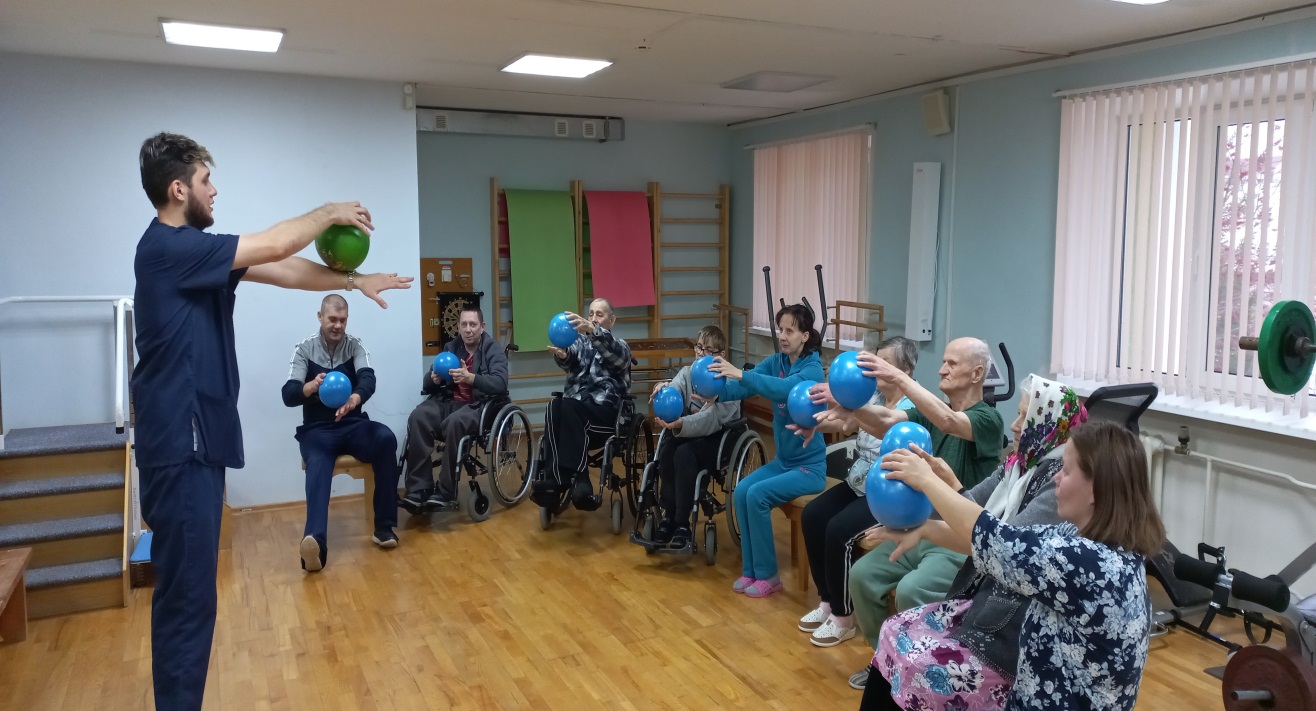 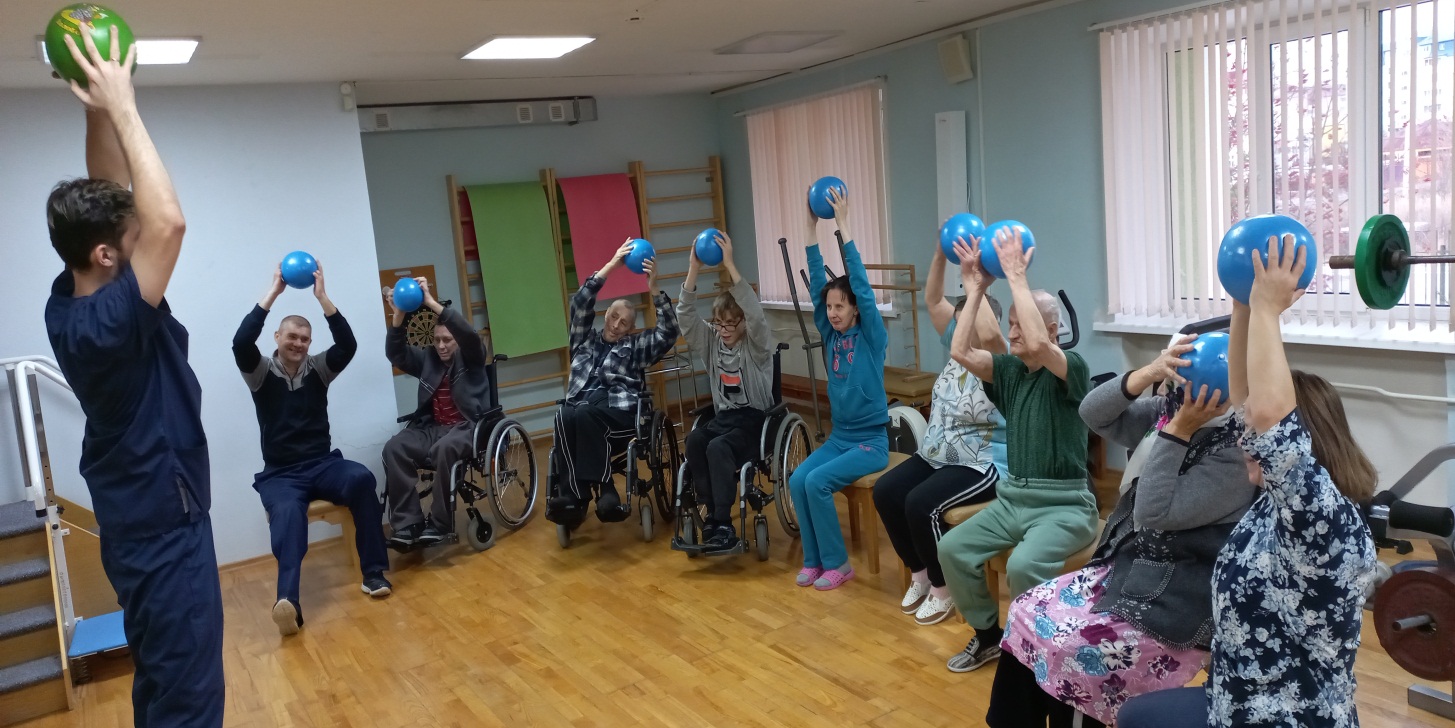 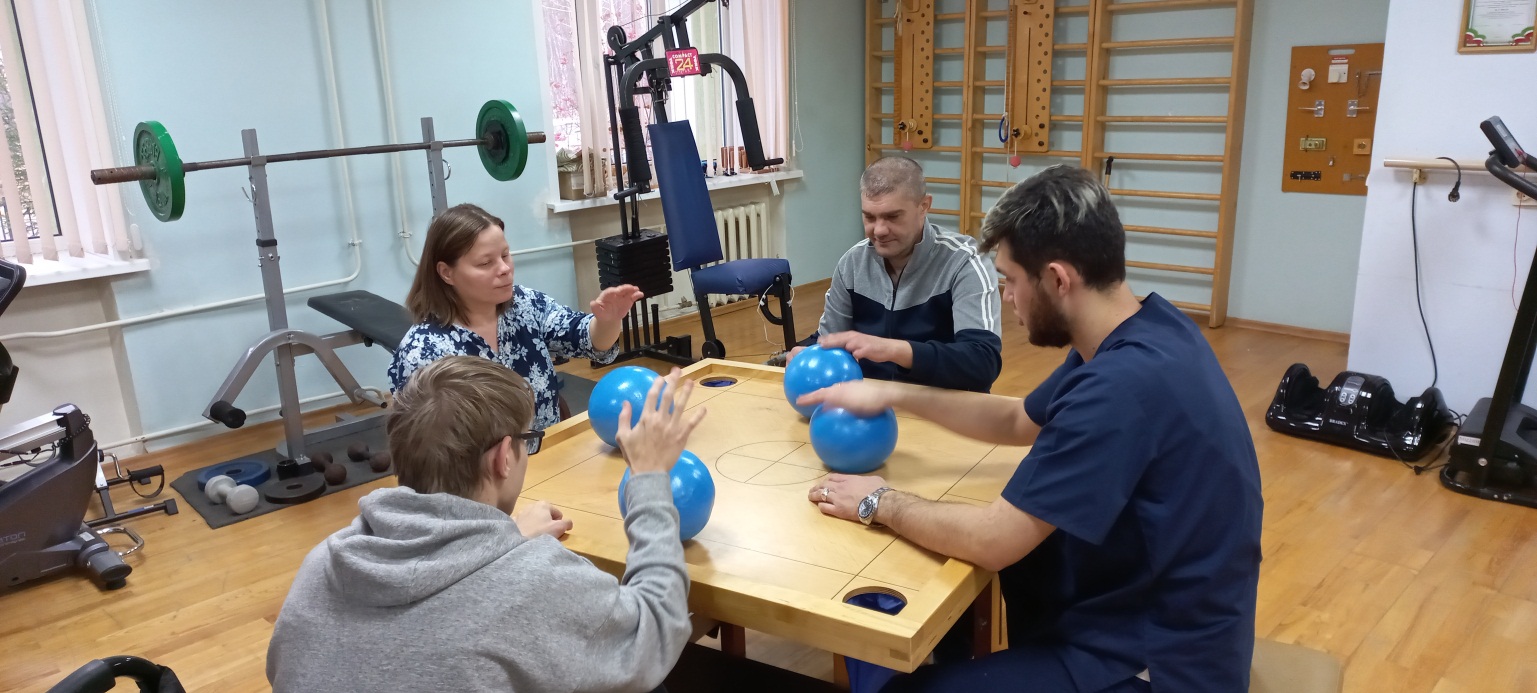 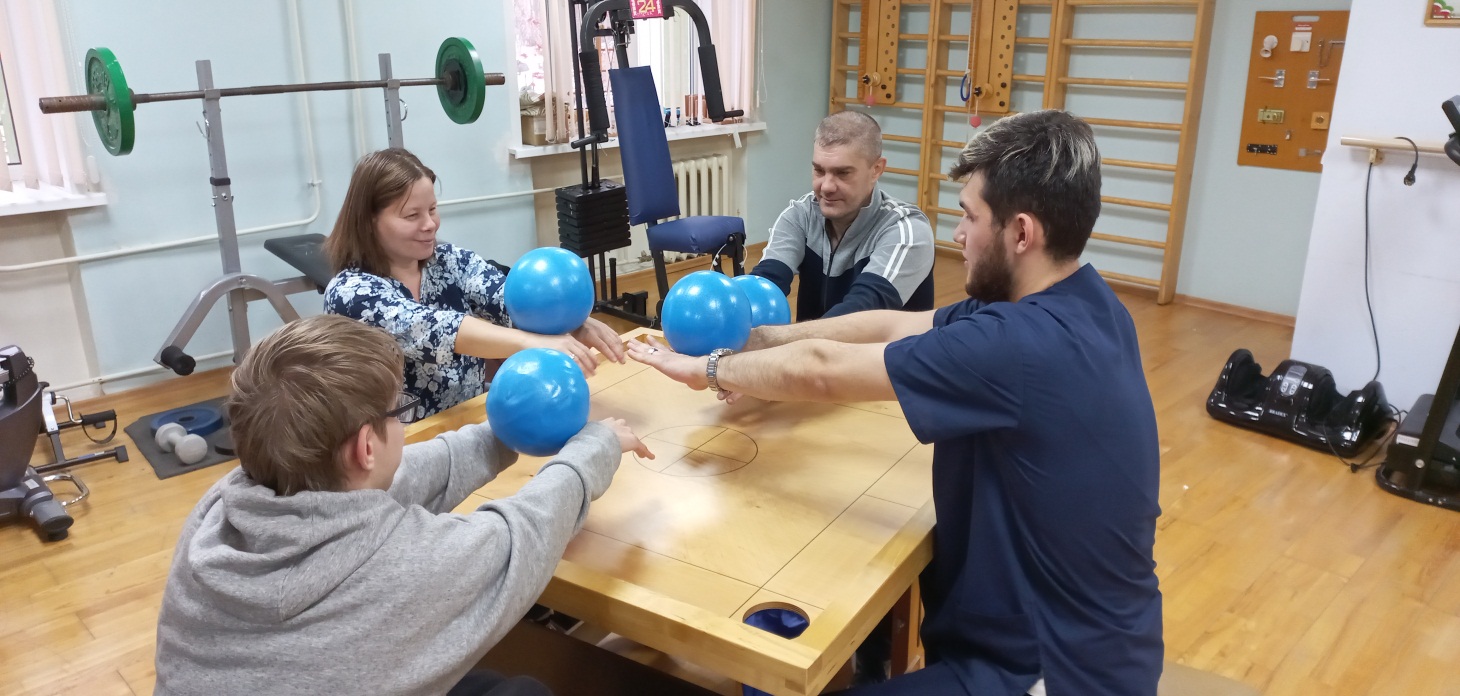 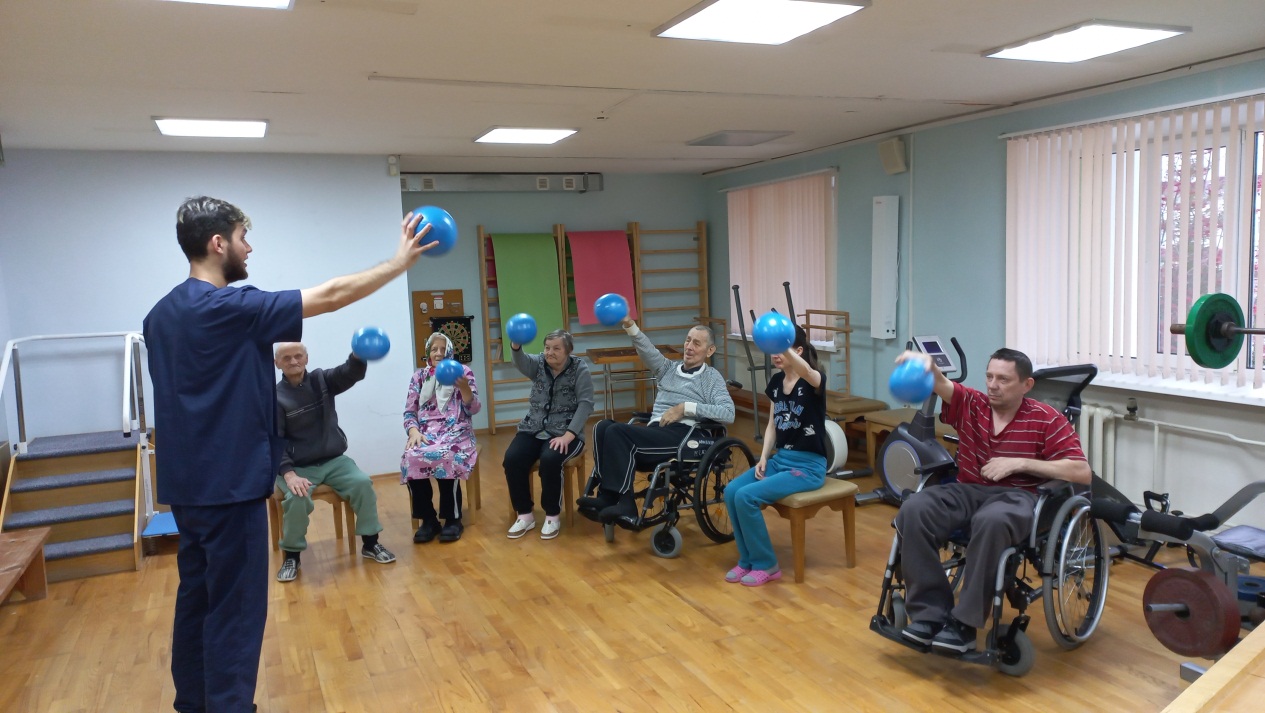 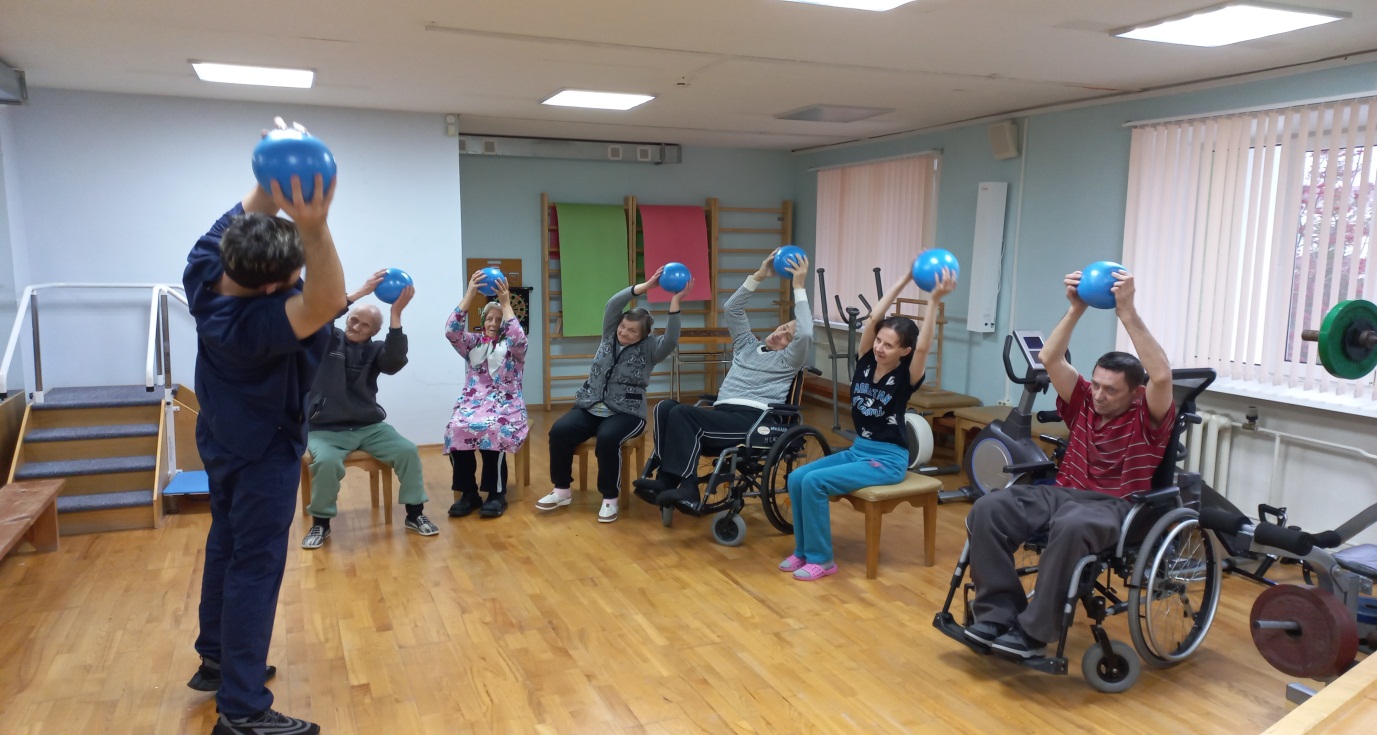 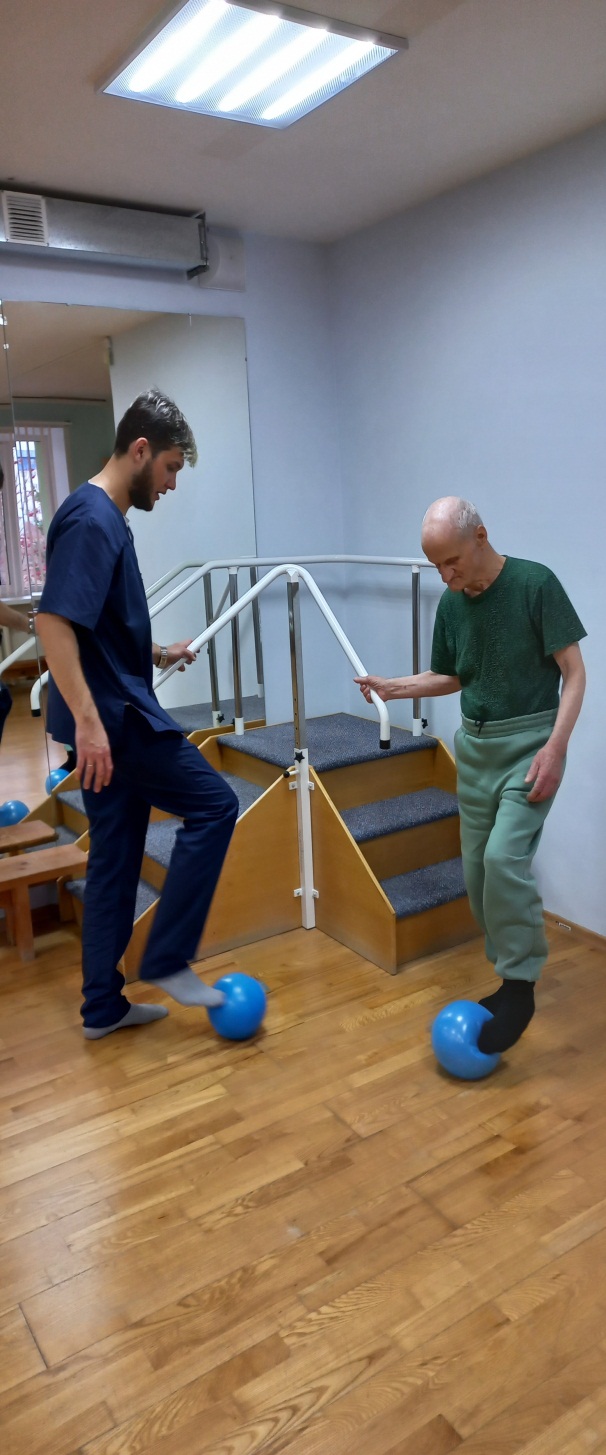 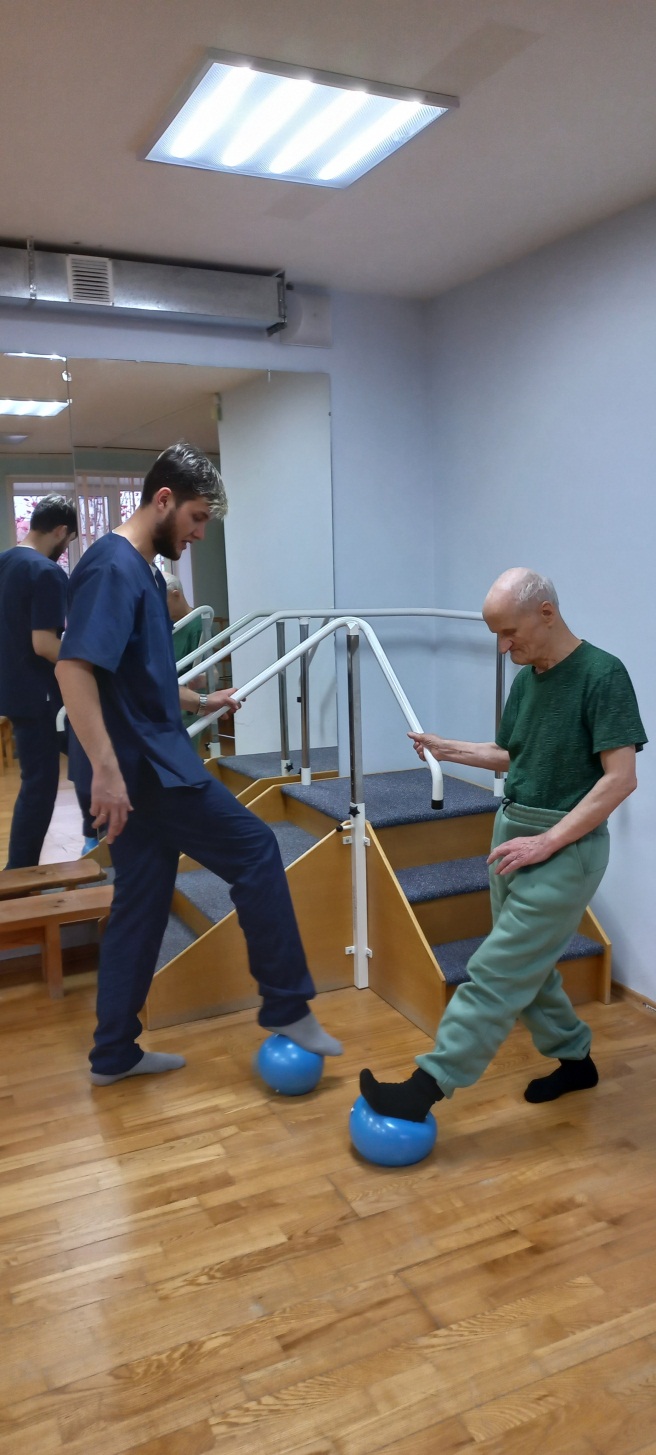 Достигнутые результаты
укрепление мышц
улучшение координации
улучшение гибкости
Спасибо за внимание!!!